Натюрморт. Рисуем по представлению
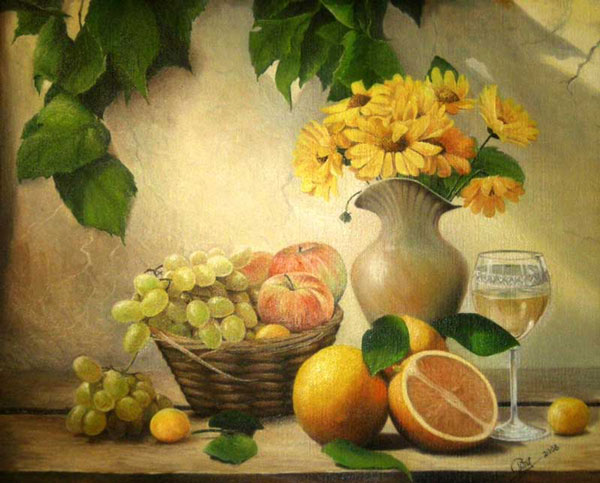 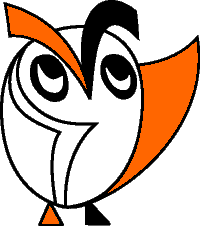 Изобразительное искусство. 2-й класс.
Урок 16.
© ООО «Баласс», 2012.
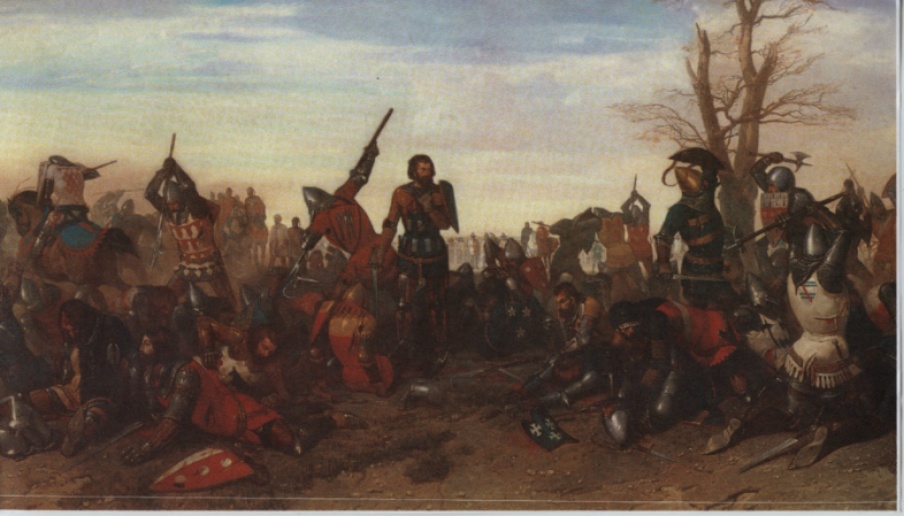 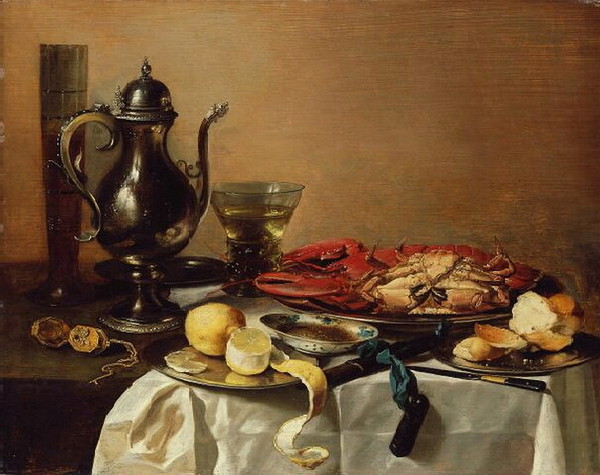 Голландский натюрморт
Формулирование проблемы
Что привлекательного в натюрморте?

Возможны и другие варианты проблемного вопроса.
Какую задачу ставила перед собой художница?
Что она хотела передать в своём натюрморте?
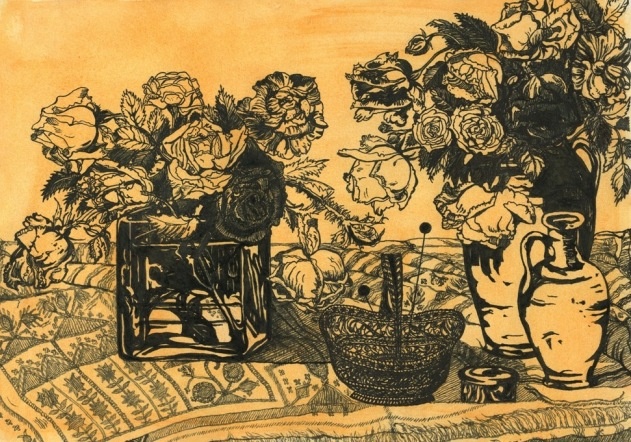 Елизавета Говорова «Натюрморт»
Поиск решения проблемы
1. Какое впечатление производит на вас этот натюрморт? Какое настроение вызывает?
2. Что изображено на натюрморте? 
3. Какие использованы цвета (тёплые или холодные, дополнительные или родственные)?
4. Какой предмет больше всего привлекает внимание на картине? Почему?
Поиск решения проблемы
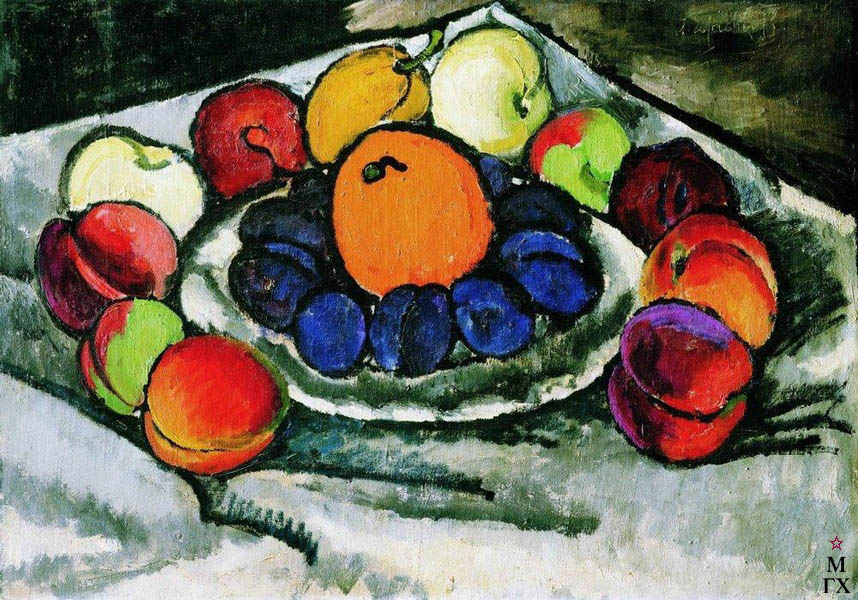 Илья Машков «Натюрморт со сливами»
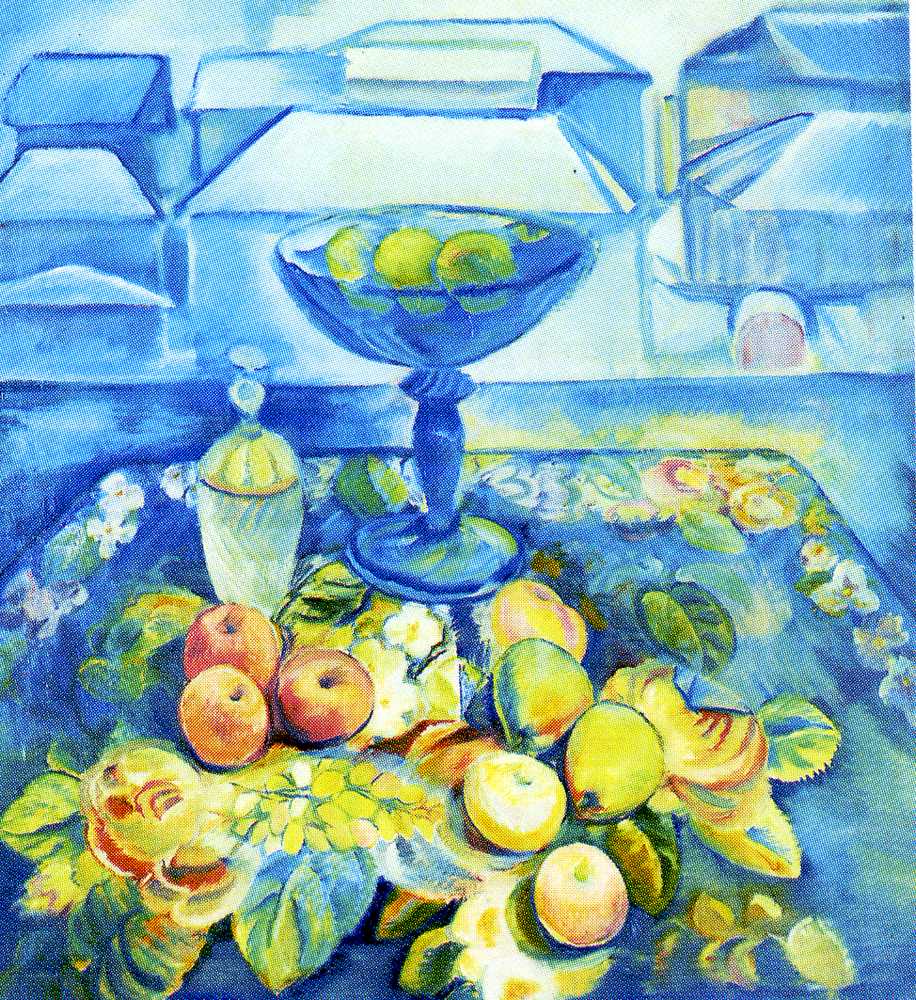 Павел Кузнецов «Утро»
Оцени свой ответ:
– Что тебе нужно было сделать?
– Задание выполнено в полном объёме? Без ошибок?
– Ты выполнил работу самостоятельно или с помощью? С чьей? 
– Как бы ты оценил свою работу?
Выражение решения проблемы
Что привлекательного в натюрморте?
Рассмотри разные натюрморты и выполни в альбоме свой натюрморт по представлению.
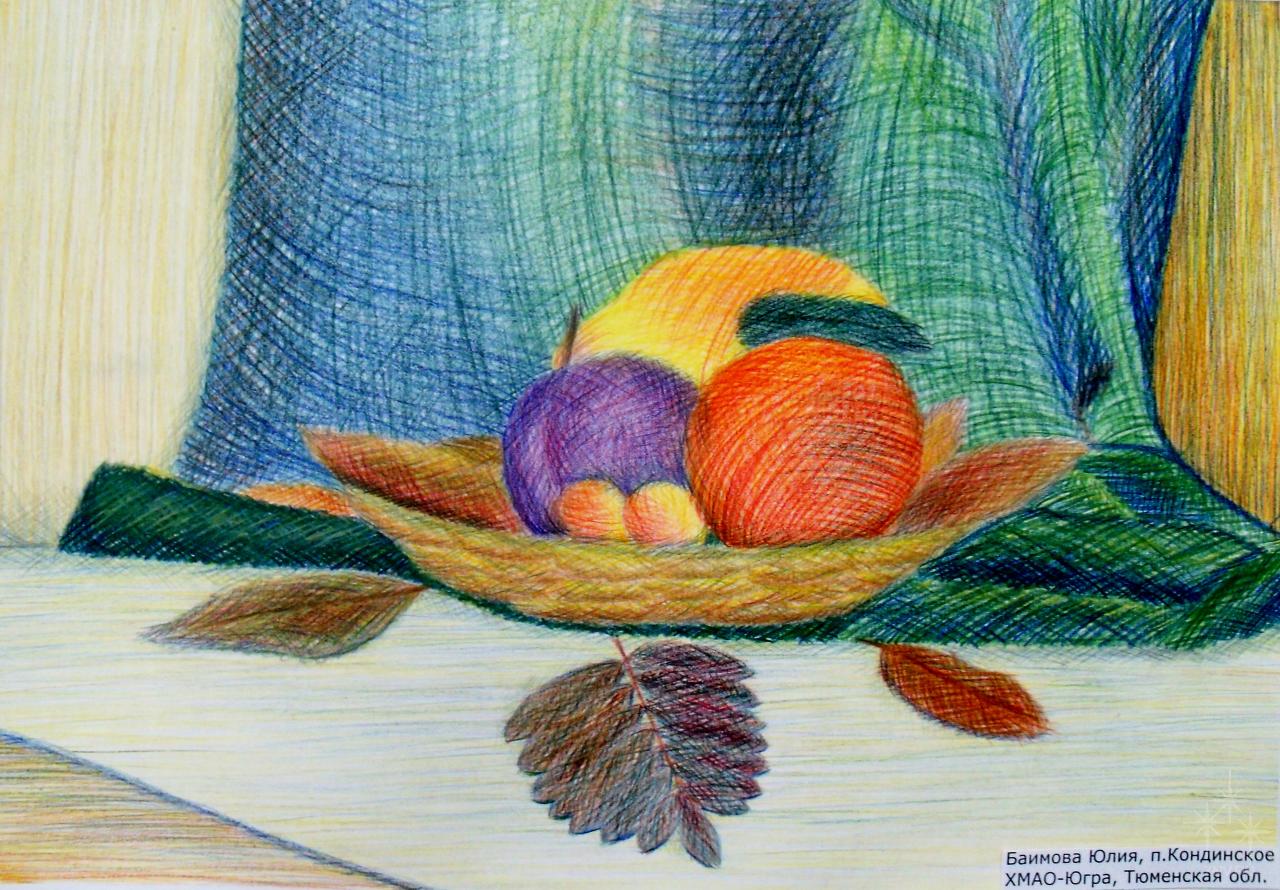 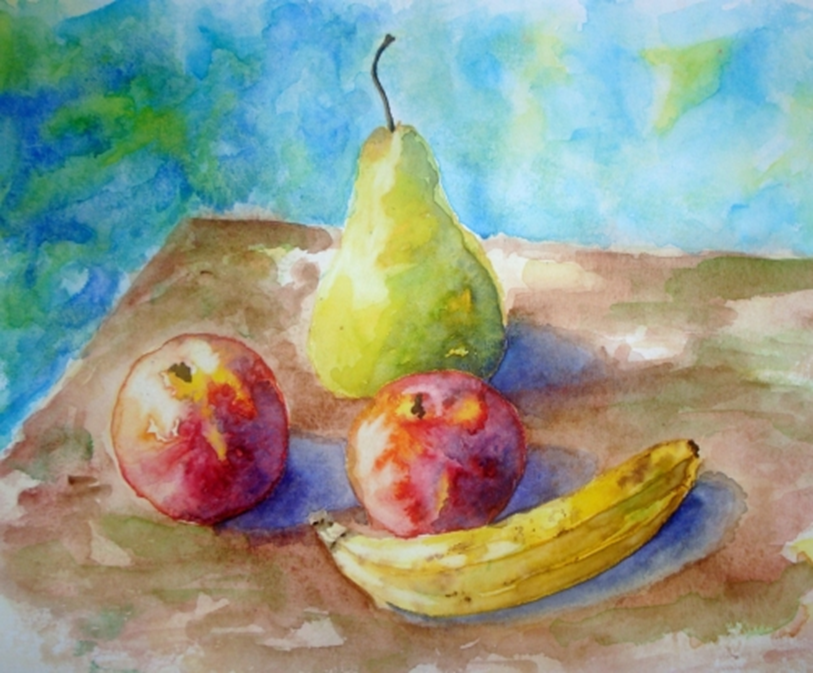 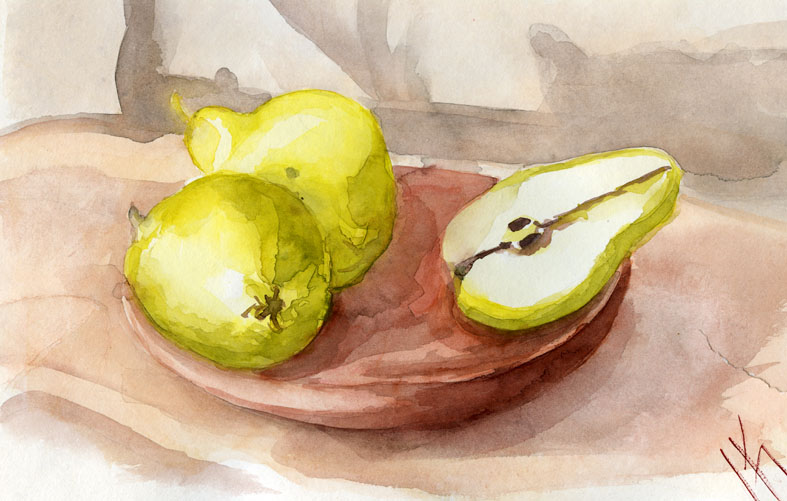 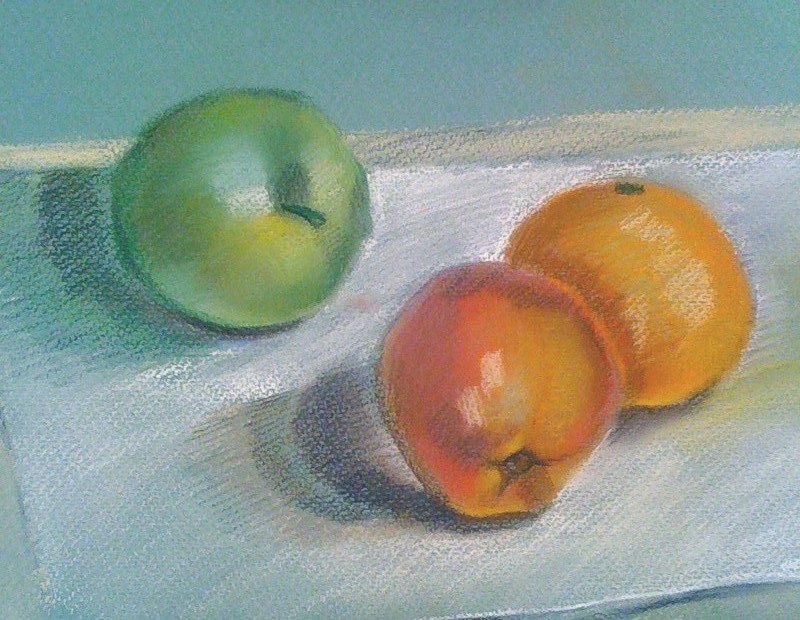 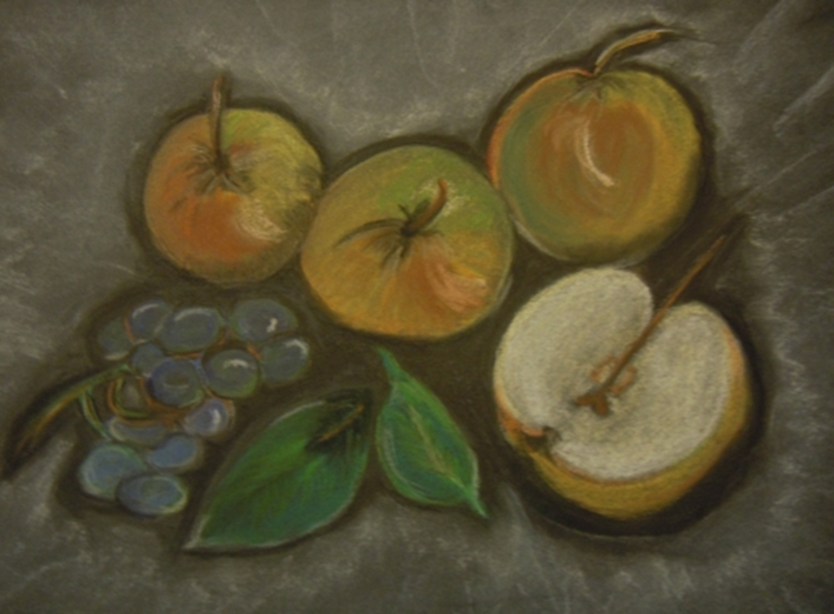 Рефлексия
Оцените свою работу на уроке:
– Что тебе нужно было сделать?
– Задание выполнено в полном объёме? Без ошибок?
– Ты выполнил работу самостоятельно или с помощью? С чьей? 
– Как бы ты оценил свою работу?
Домашнее задание
Принести альбом, цветные карандаши (лучше всего акварельные) или краски (гуашь).